Mission pièces détachées.
Positionnement SAM Adverse
Situation Générale
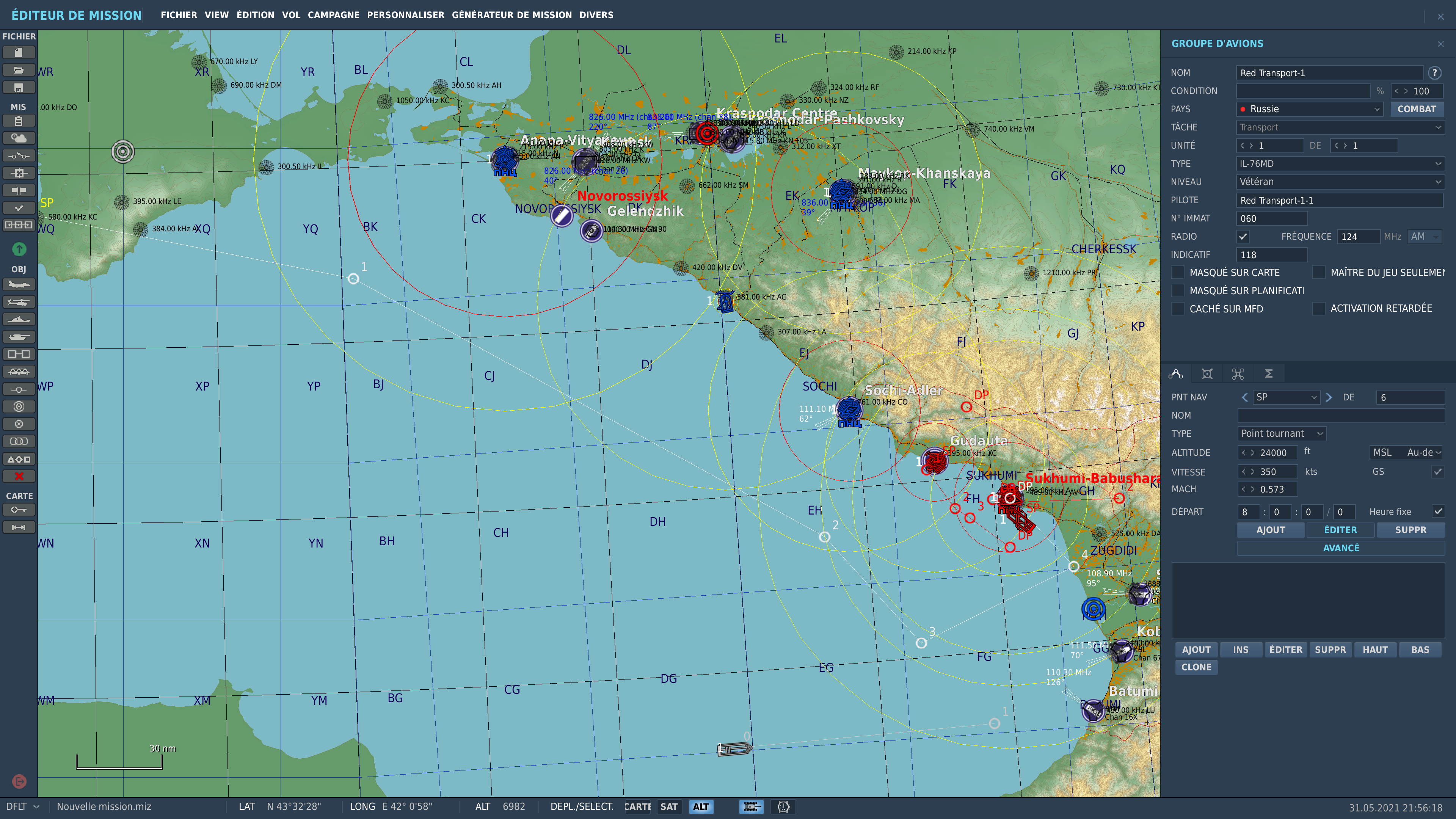 Mission, Pièces détachées
Escorter le transport jusqu’à Sukhumi
Eviter les confrontations directes,
ROE, Tir simplement sur attaque avérée ou sur ordre du leader.

Patrouille Kodiak Freq FC3 #1 119,100 MHz
Patrouille Requin Freq FC3 #2 119,200 MHz,

Sukhumi ATC #1 257,75 MHz Gudauta Atc #2 258,450, Kuz ATC #3 325,450 MHz

Bull sur WP1